2       + 3      +      =
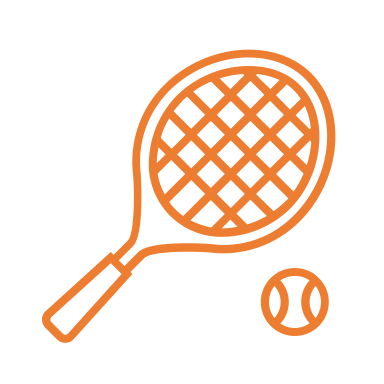 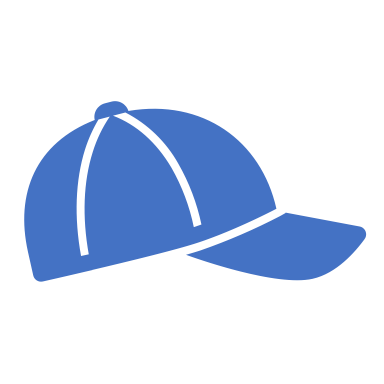 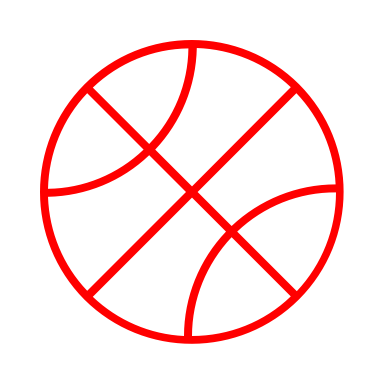 +       +		=
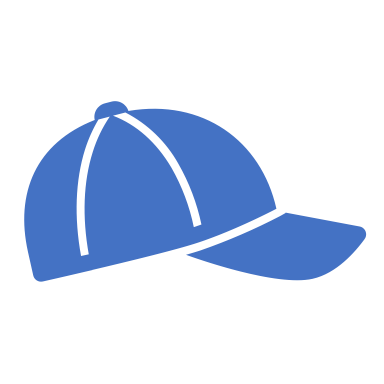 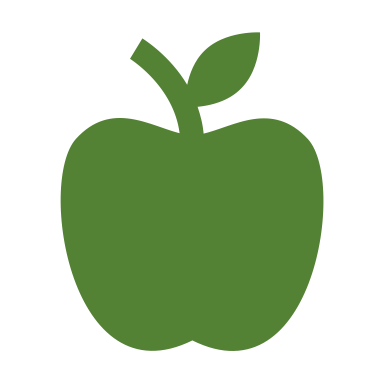 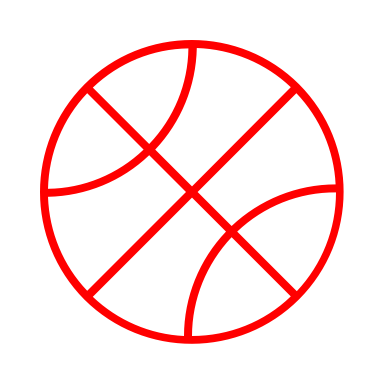 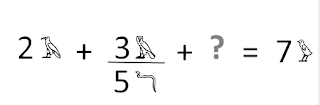 Source: Les indystructibles.com
05/02/2024
Copyright Vis ma vie de dys